MIĘDZYNARODOWY DZIEŃ KUCHARZA
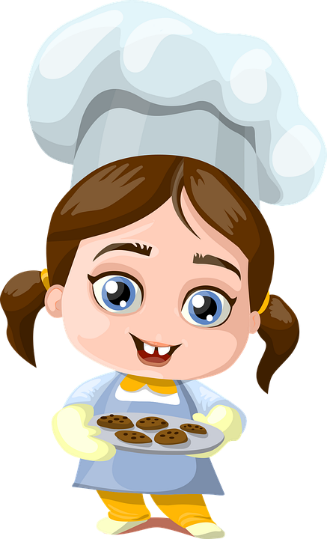 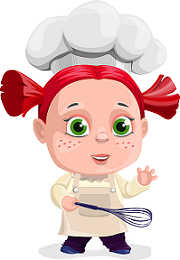 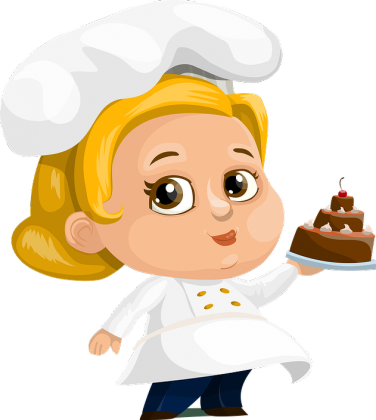 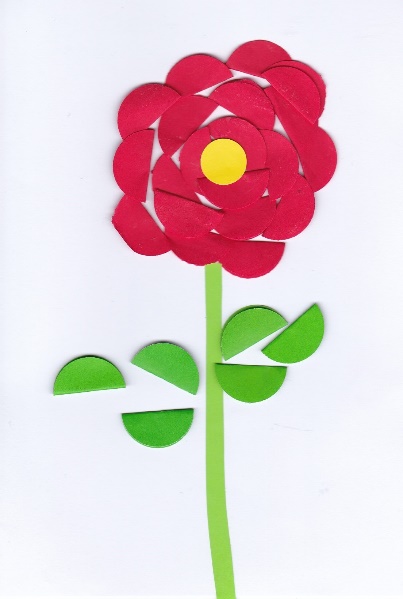 KUCHARECZKI NASZEGO PRZEDSZKOLA
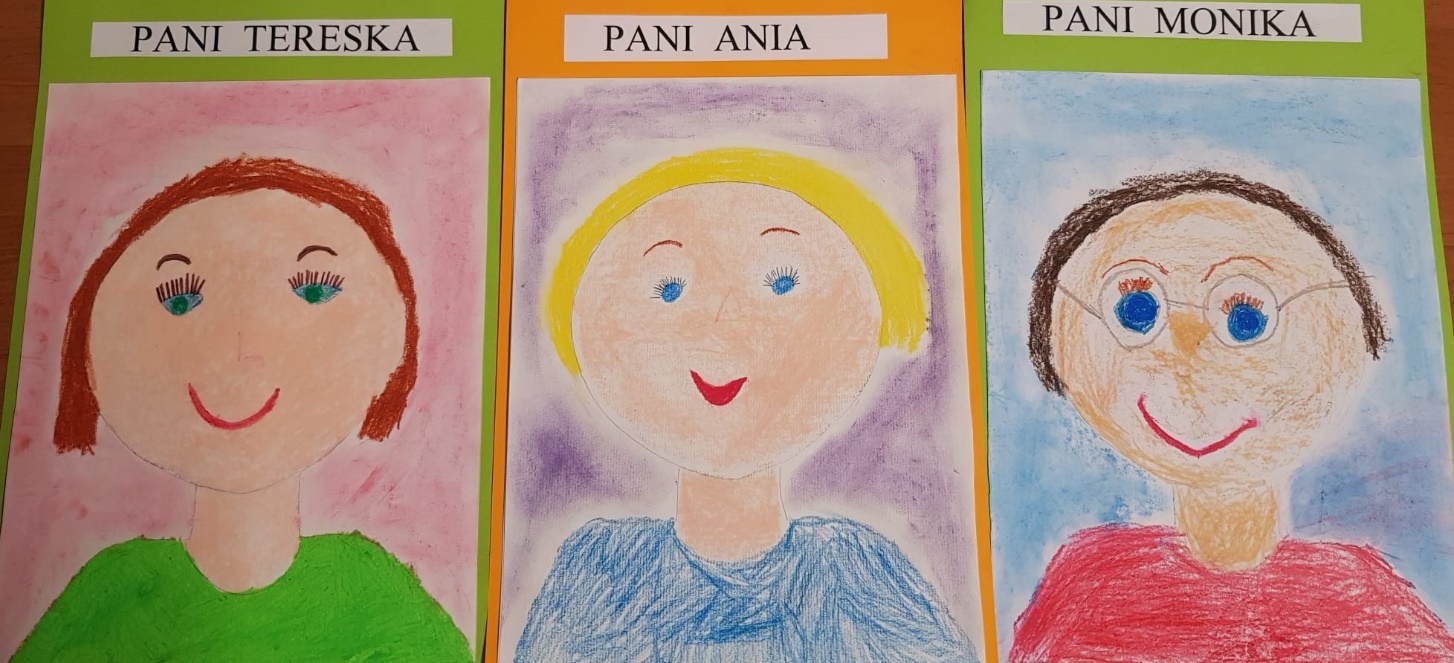 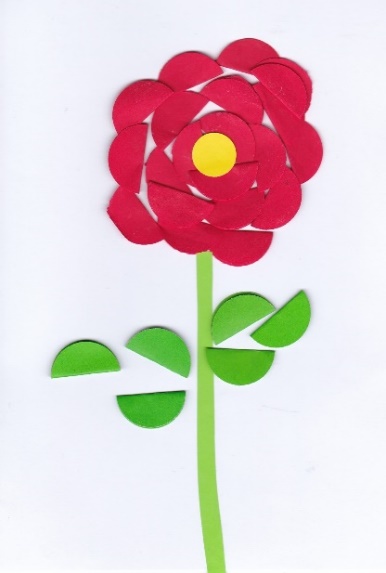 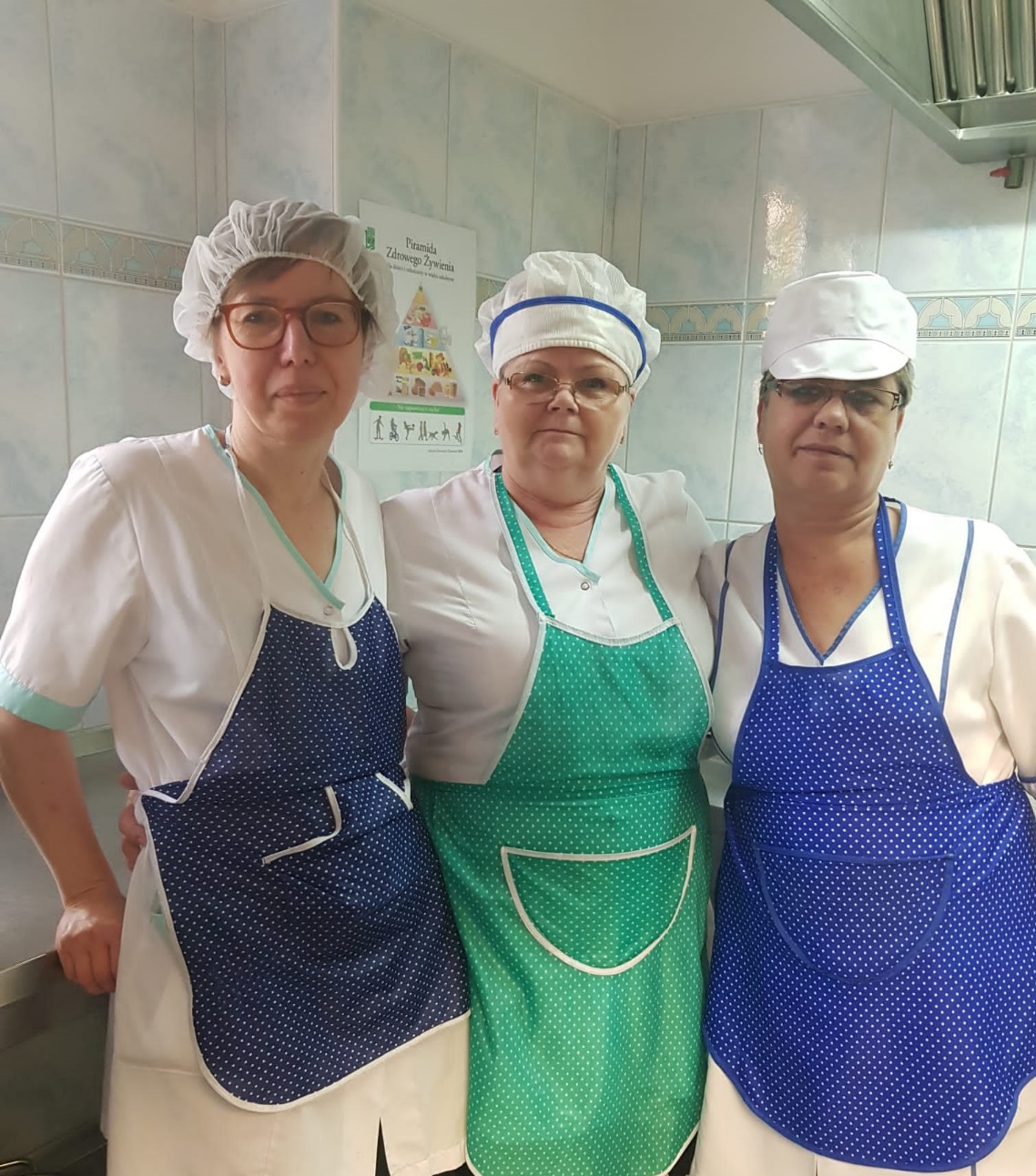 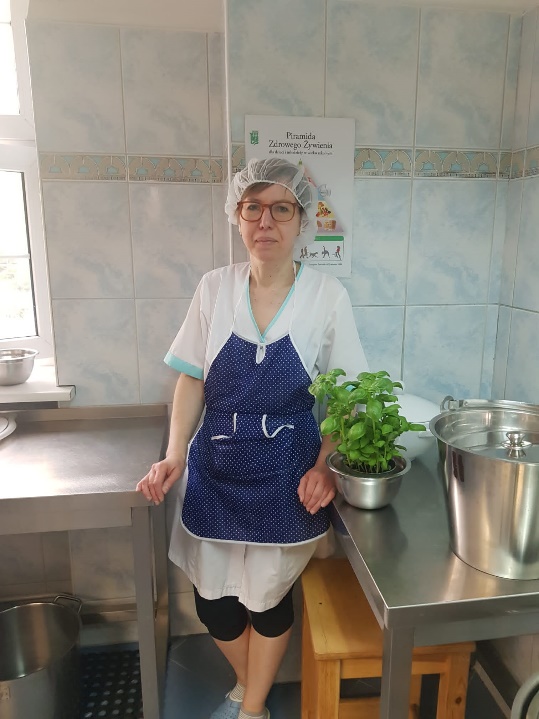 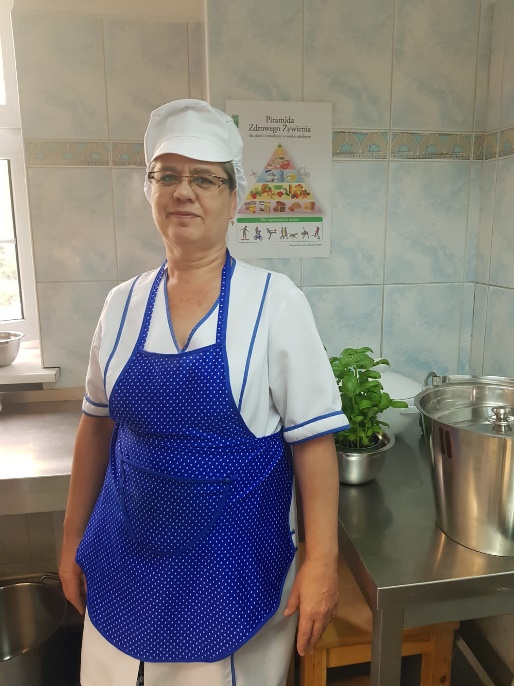 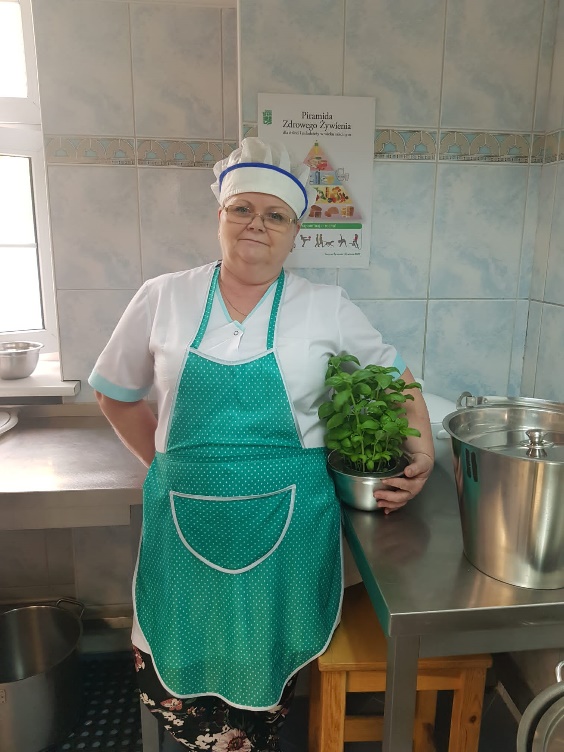 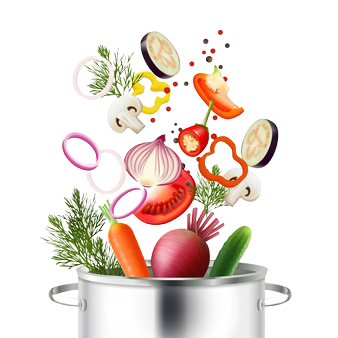 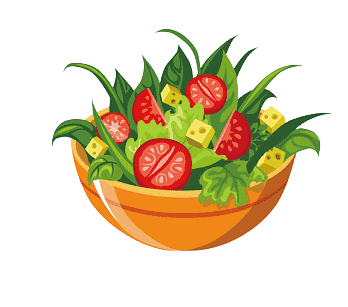 Nasze Panie co dzień z rana 
pichcą w kuchni różne dania.
Smażą, pieką i gotują 
przedszkolakom swym szykują.
Nasze Panie ukochane 
są bardzo utalentowane.
Gotują lepiej niż pan Okrasa 
a ich obiadki są pierwsza klasa.
Za wszystkie posiłki pięknie dziękujemy 
w dniu Waszego święta zdróweczka życzymy.
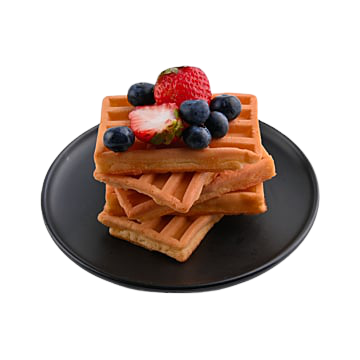 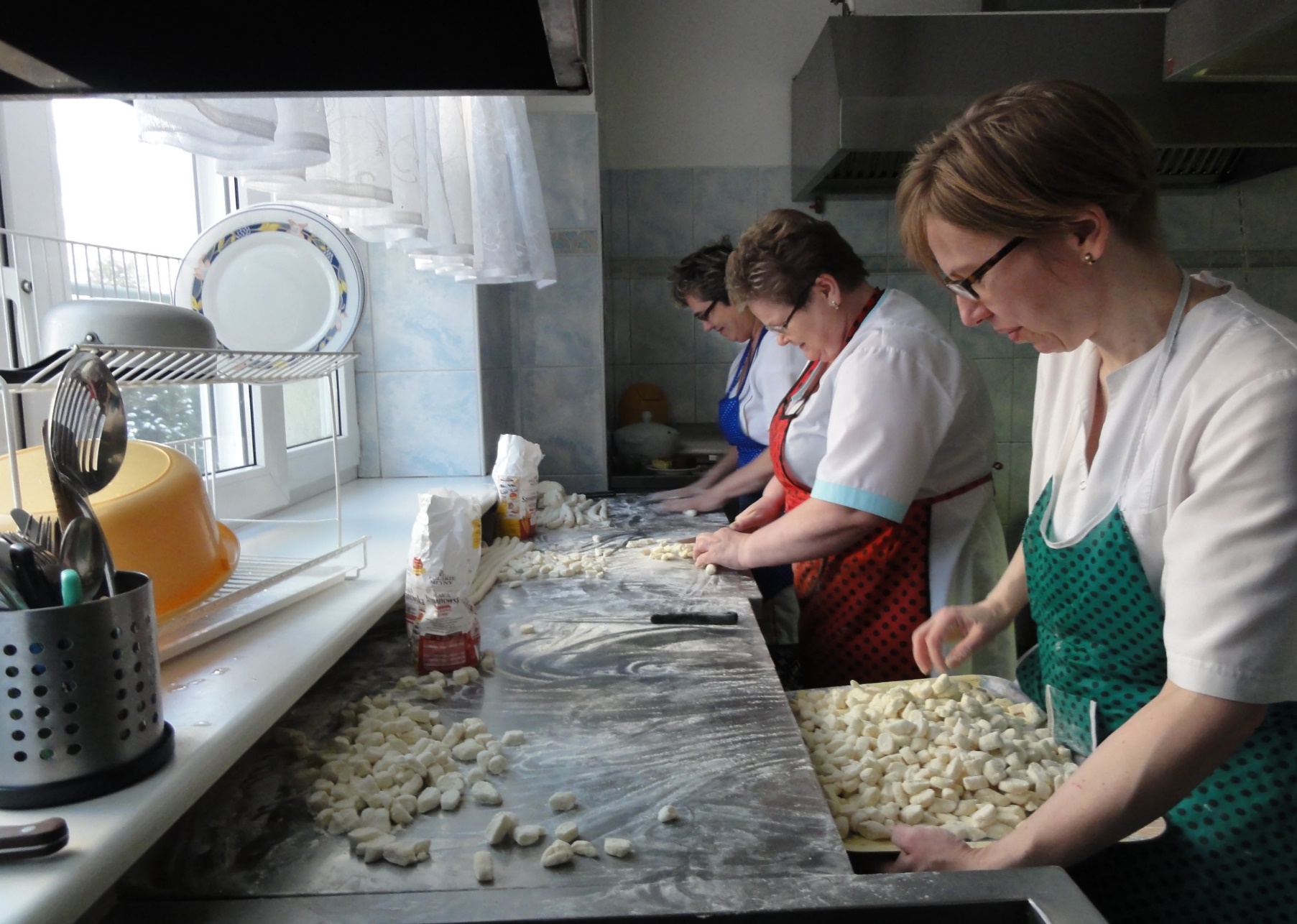 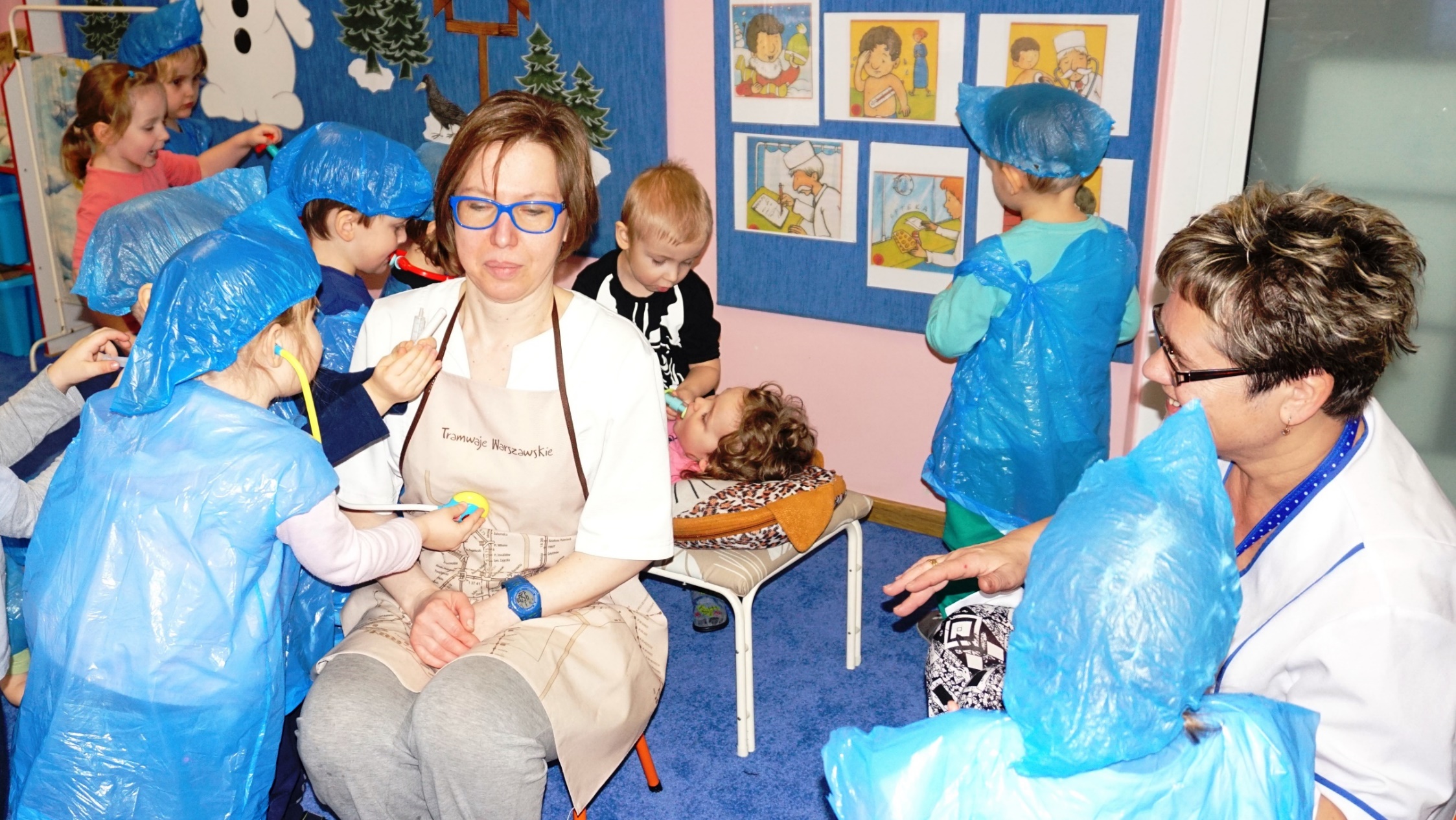 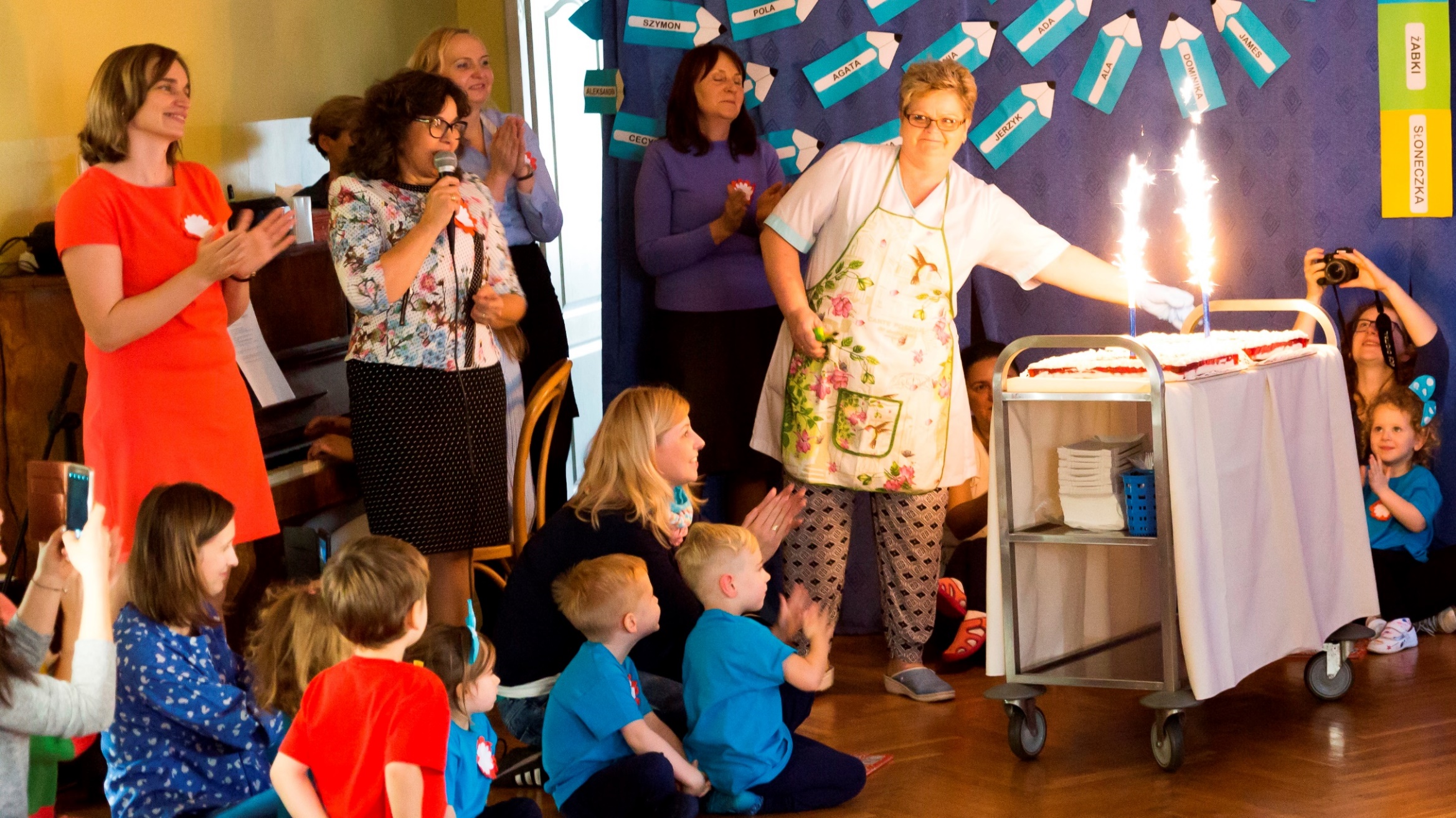 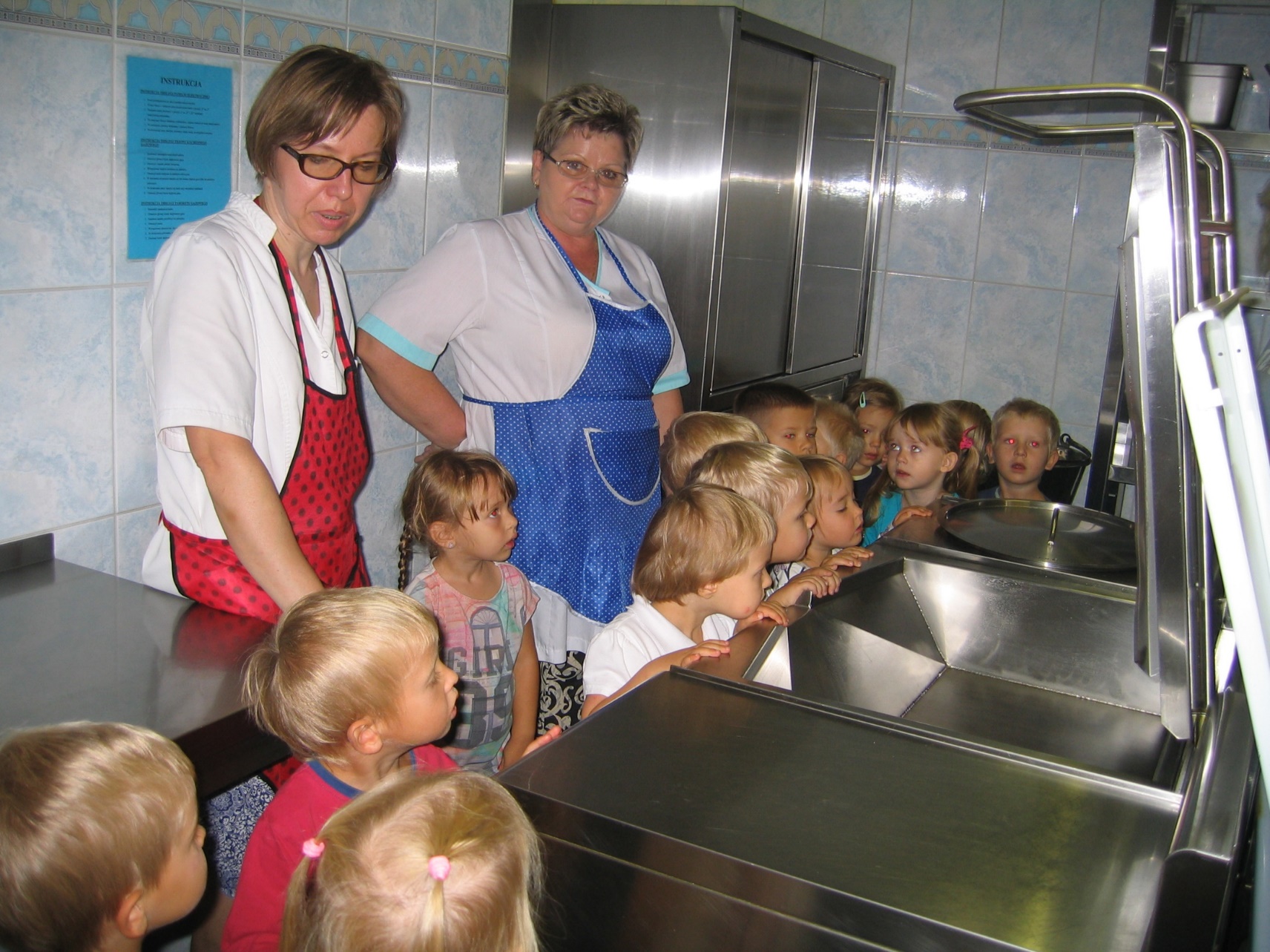 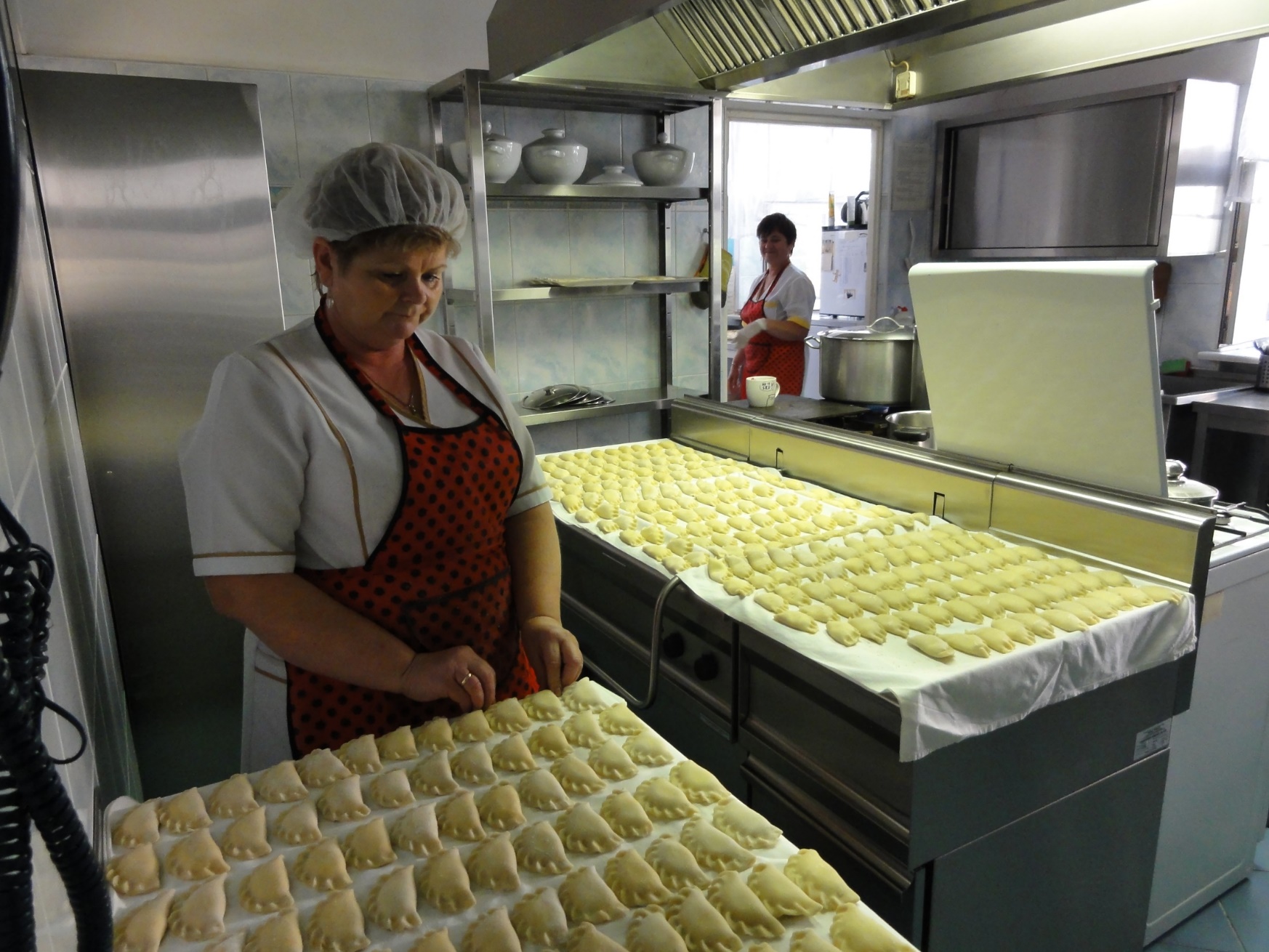 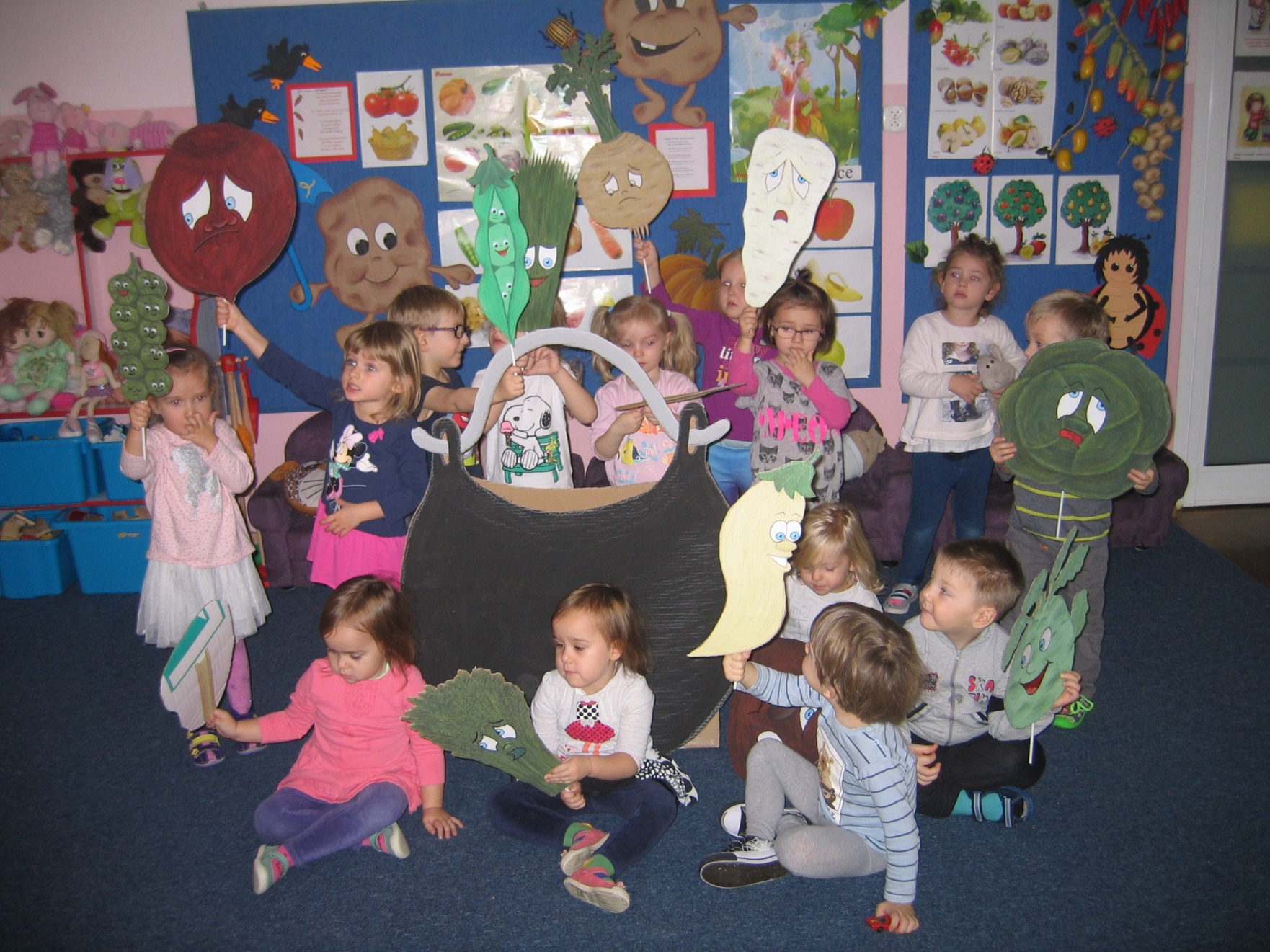 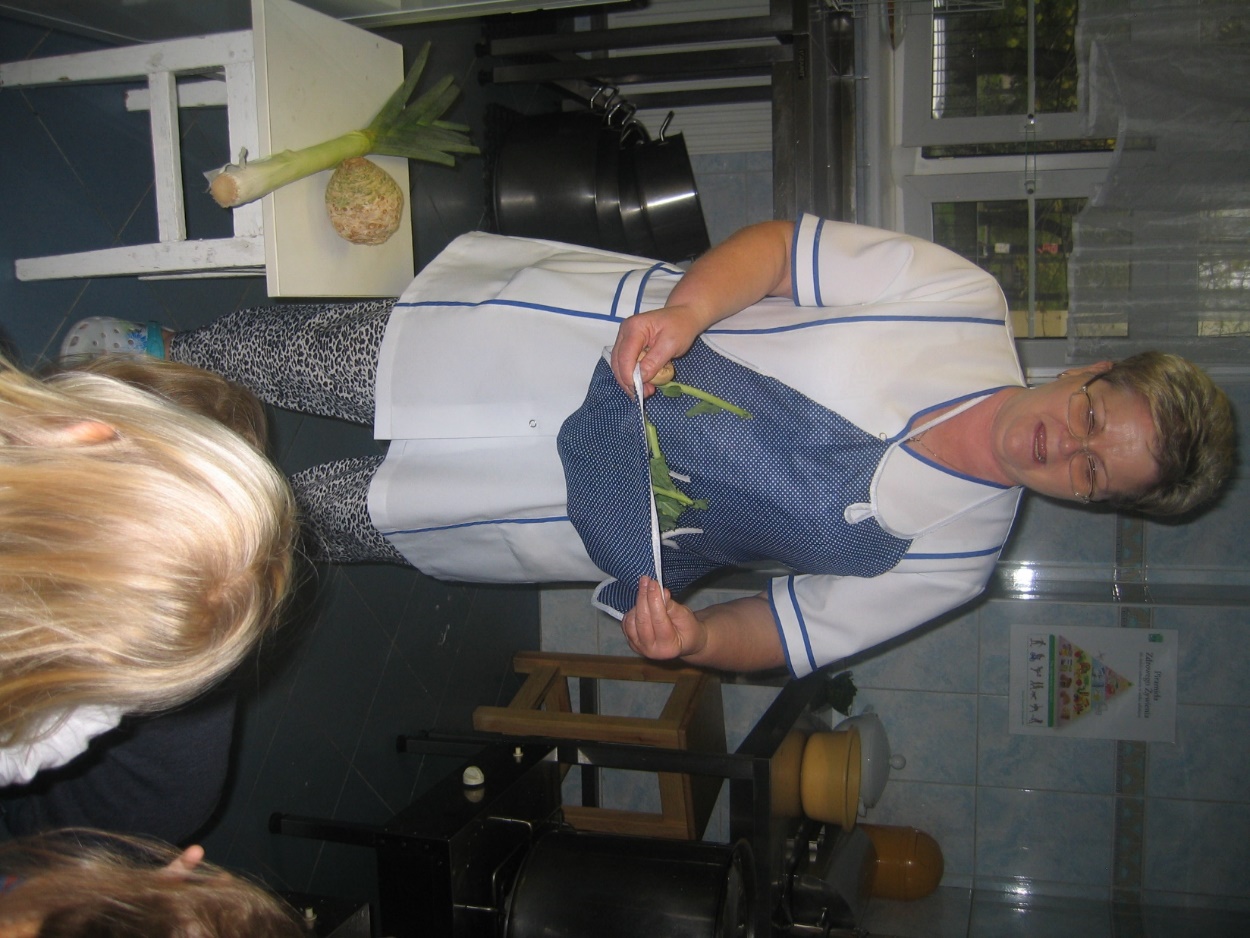 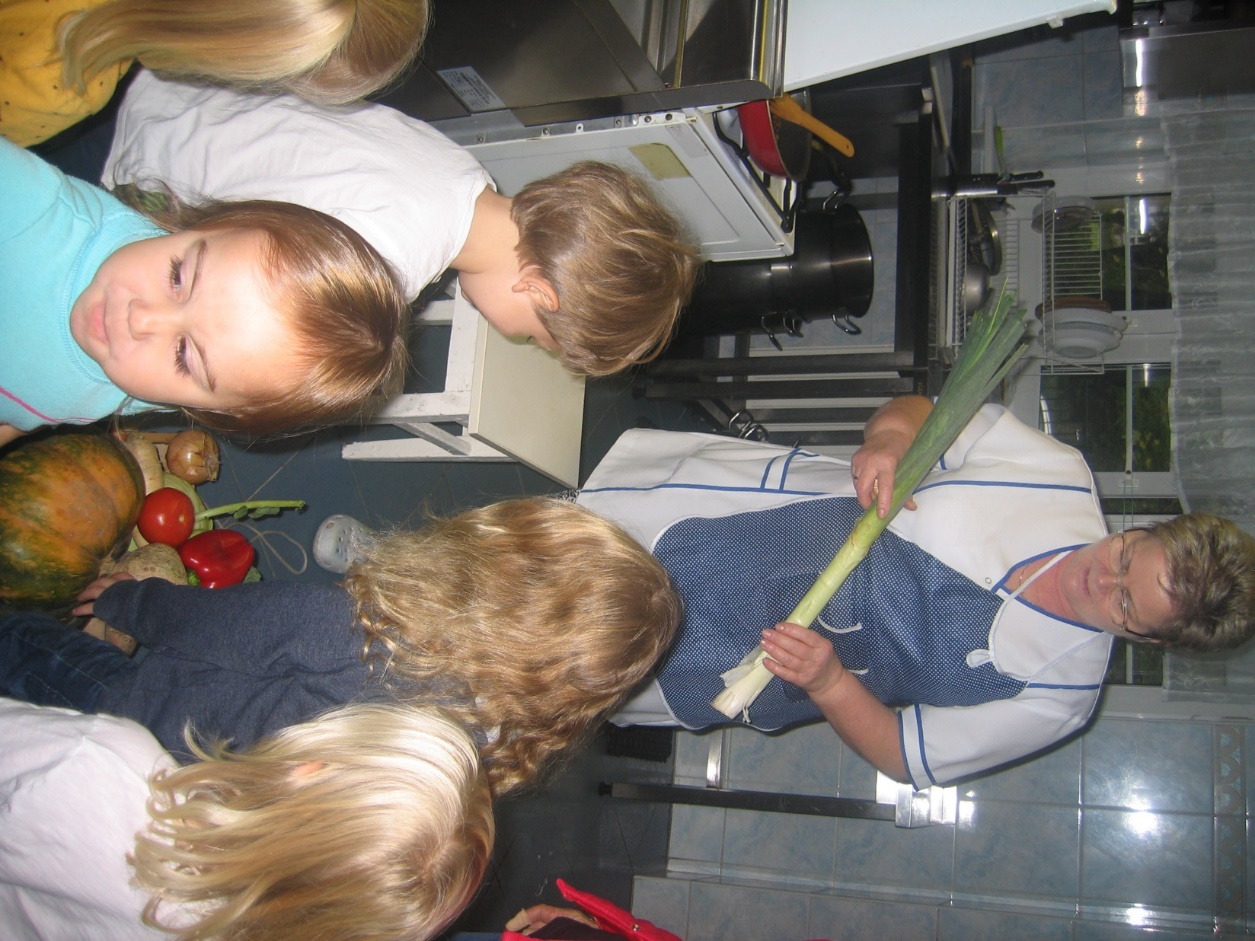 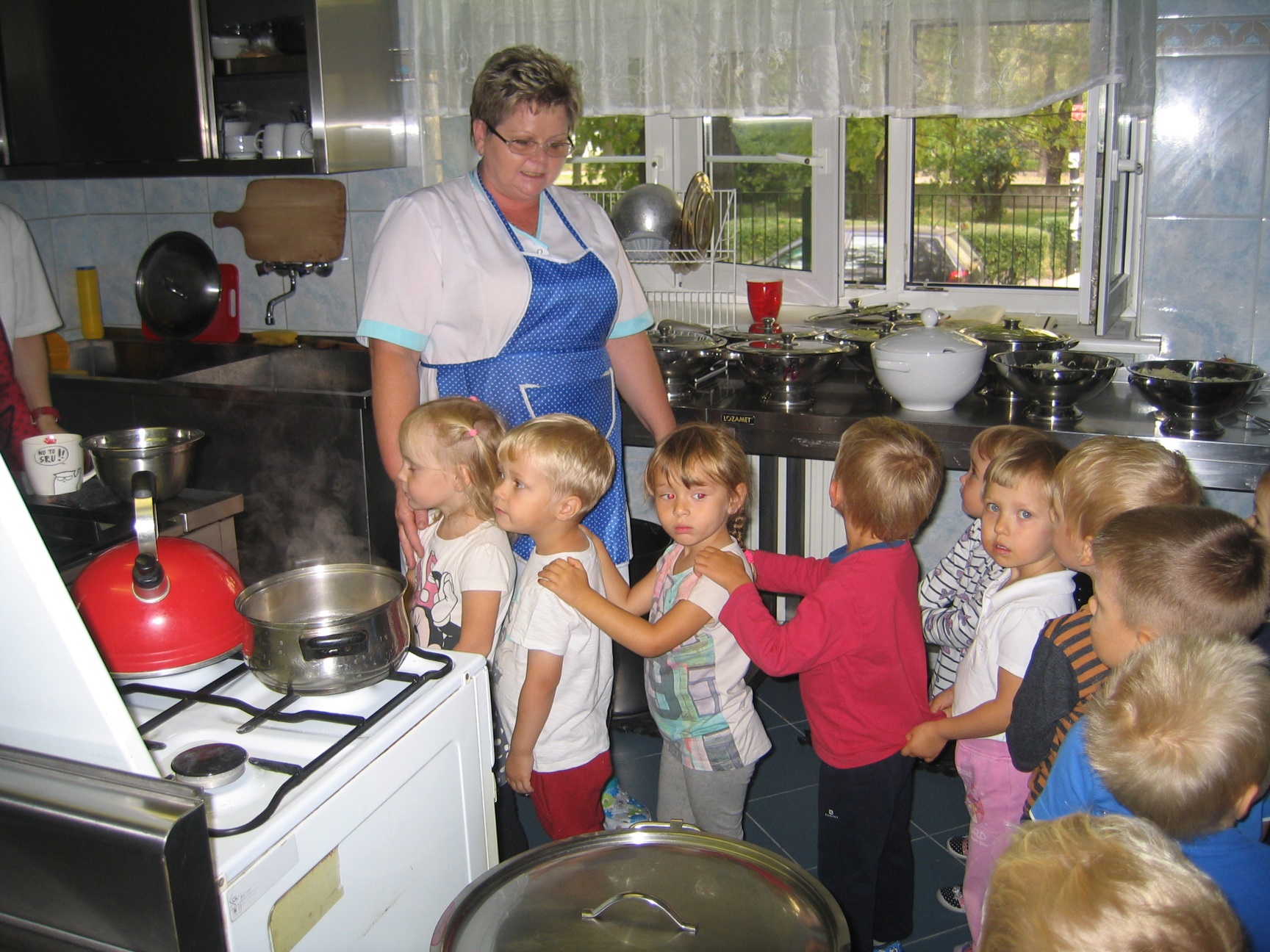 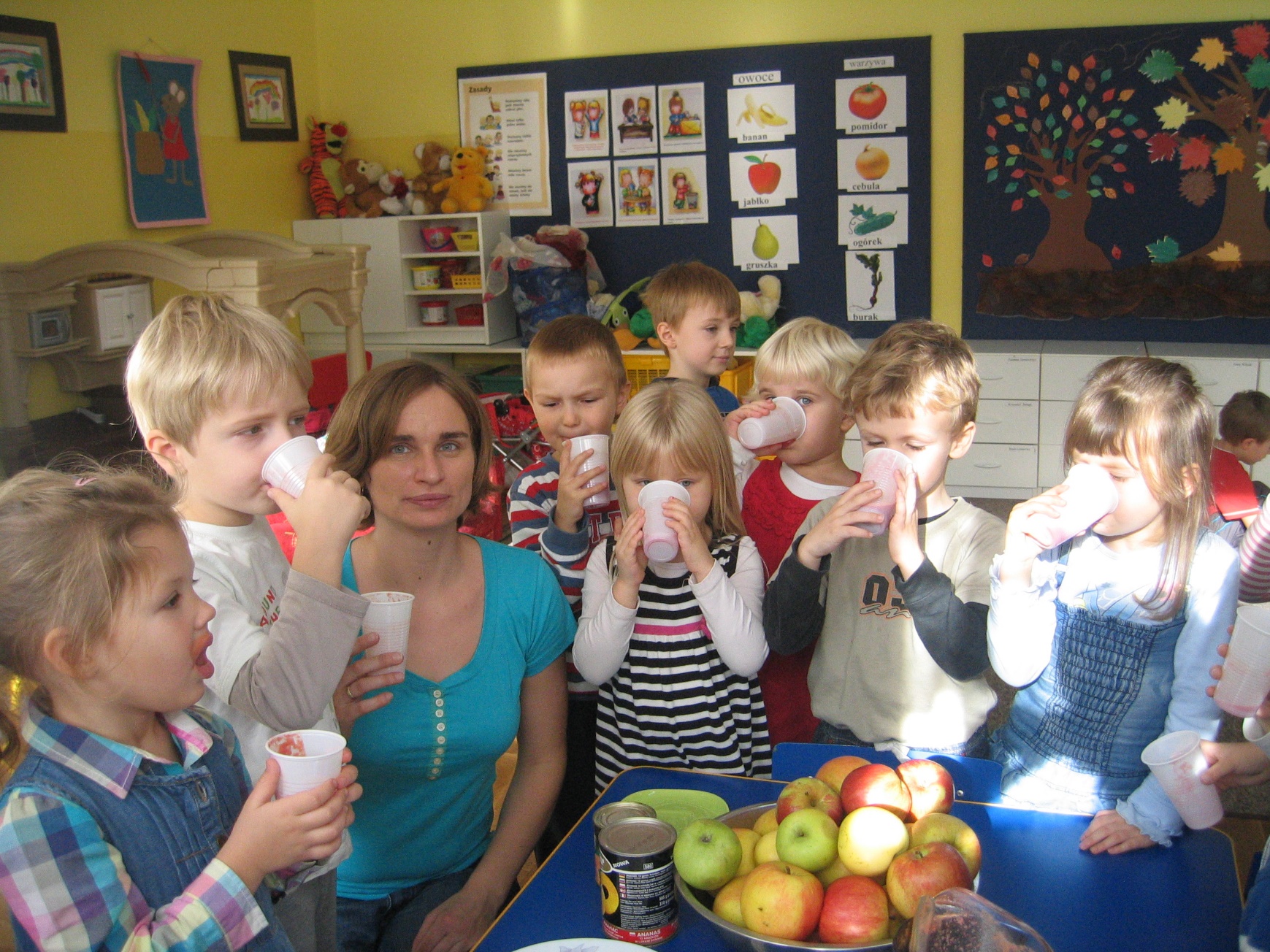 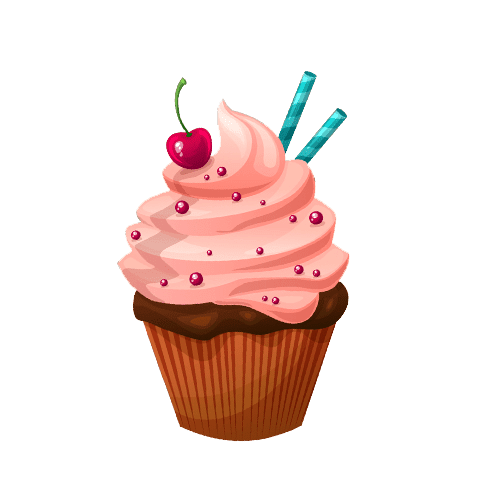 Drogie Panie:
Aniu, Moniko, Teresko! 
 
Życzymy wszystkiego najlepszego z okazji Waszego Święta.
Gotujcie nam tak pysznie kolejne 100 lat.
Niech nigdy nie opuszcza was inspiracja i niech małe niepowodzenia nie będą powodem do zejścia ze ścieżki tworzenia kulinarnych przysmaków.
Życzymy Wam, żebyście zawsze były otoczone wdzięcznymi 
i ukochanymi degustatorami .
 
Dzieci, Rodzice, Personel Przedszkola.
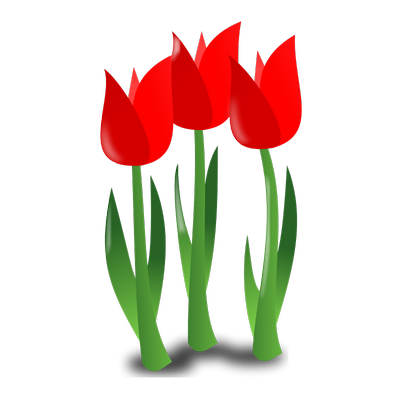 Dziękujemy!